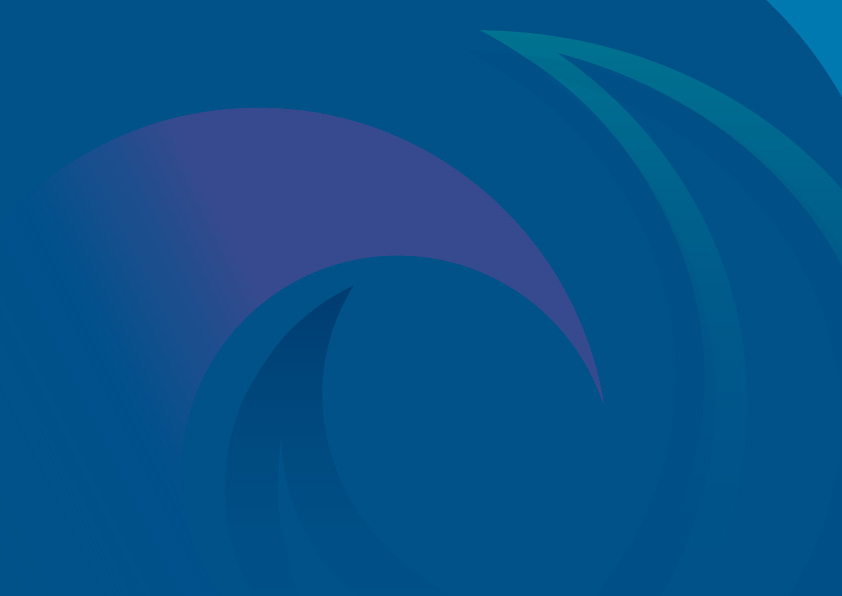 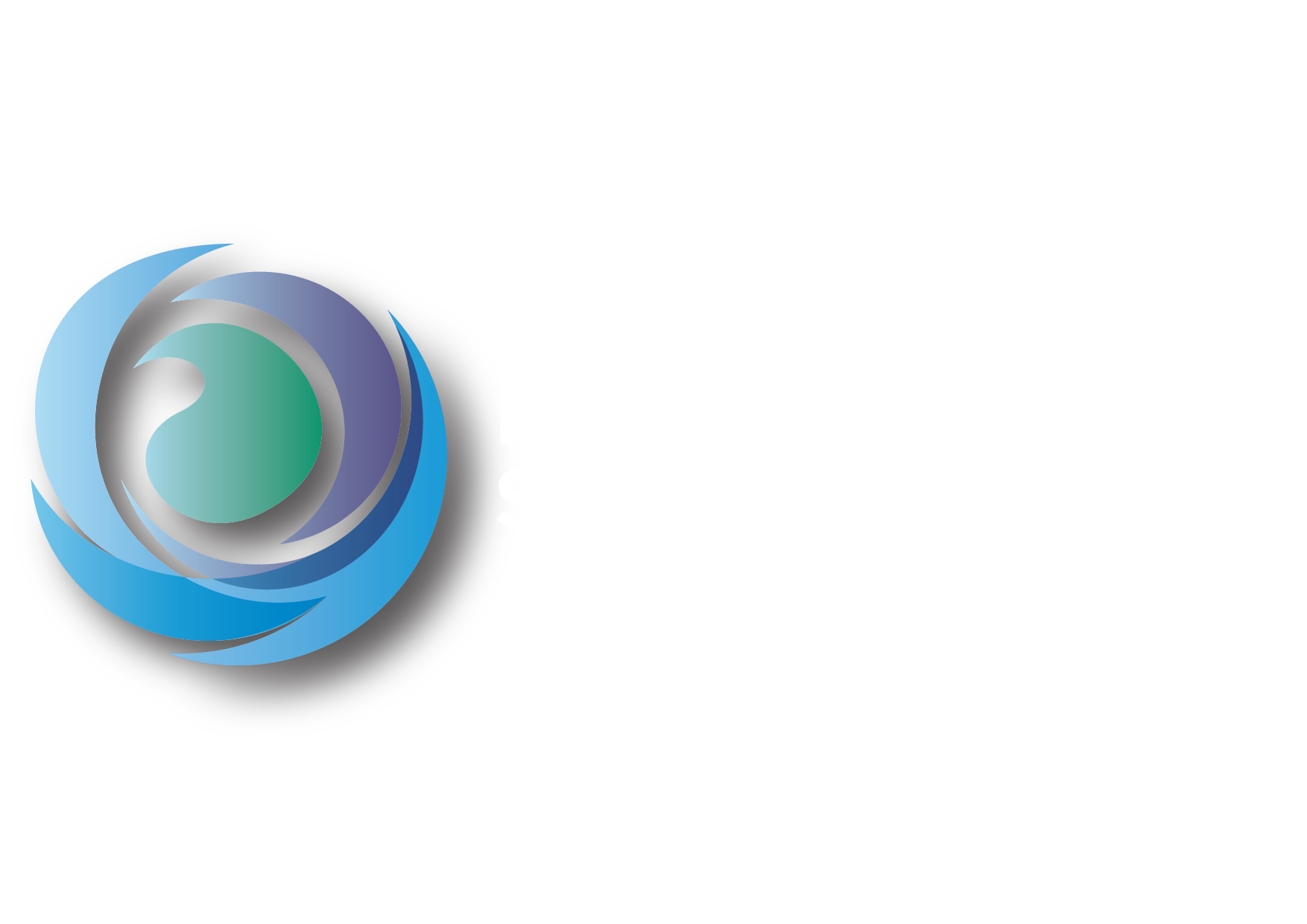 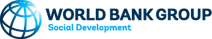 Armenia Orientation Session
Fifth Global Call for Proposals


November 23rd 2021
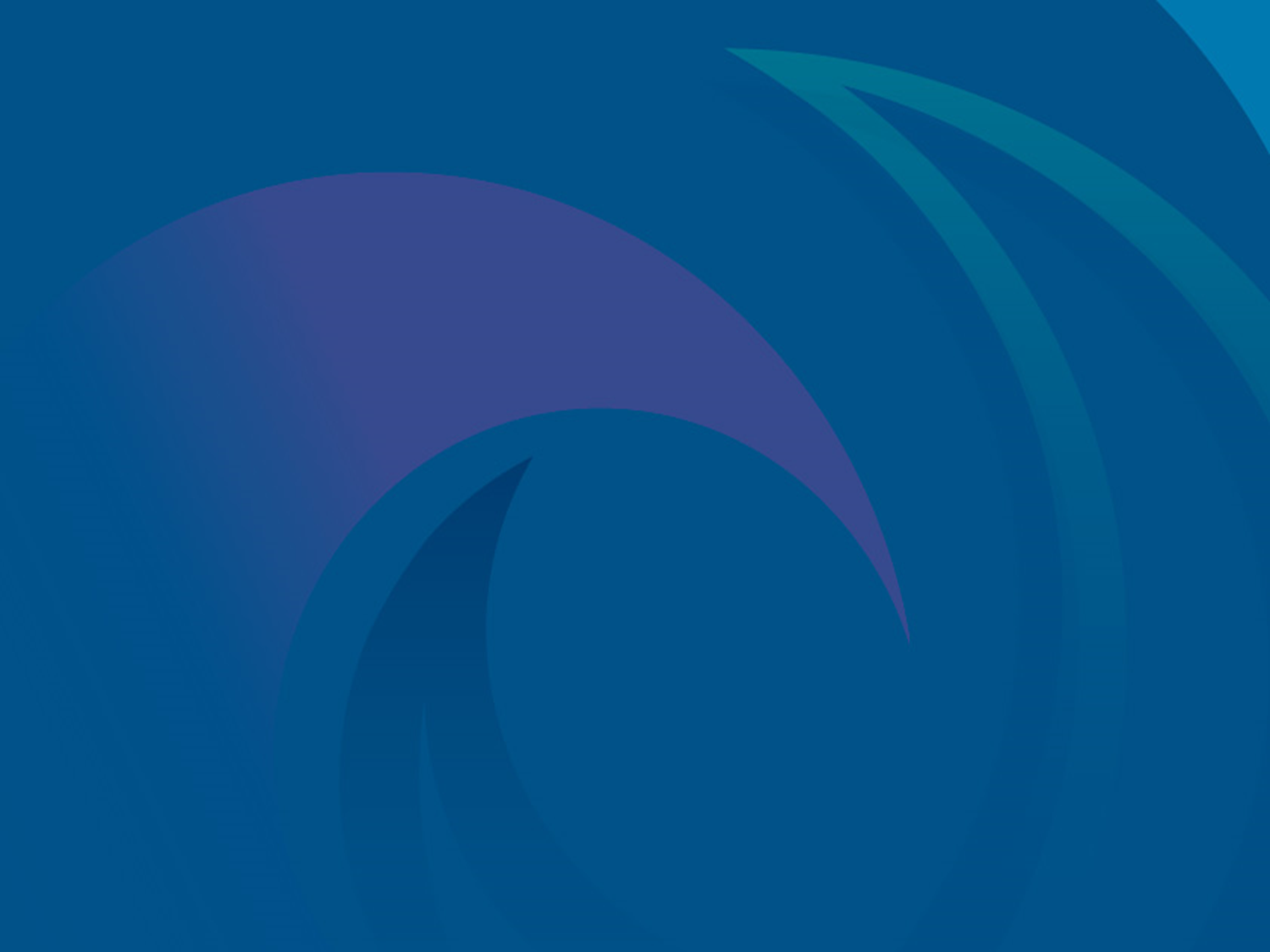 Agenda of our session
Introduction (5-10 min)
Presentation of the GPSA and the 5th Global  Call  for proposals (20-30 min)
Q&A with participants (40-45 min)
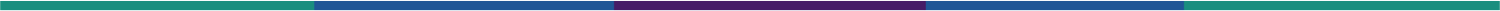 About the GPSA
MISSION
To expand opportunities for governments to work with civil society to solve governance problems and fight poverty
300+
400k-1mio
2012
55
49
Grant size range
Global Partners
Created in 2012 by the WB Board as a Multi-Donor Partnership
Countries 
"opted-in"
Grants in 
34 countries
Main Components:
Grant-making + Knowledge generation
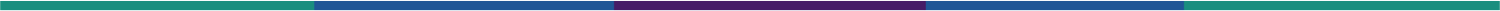 Grants Component
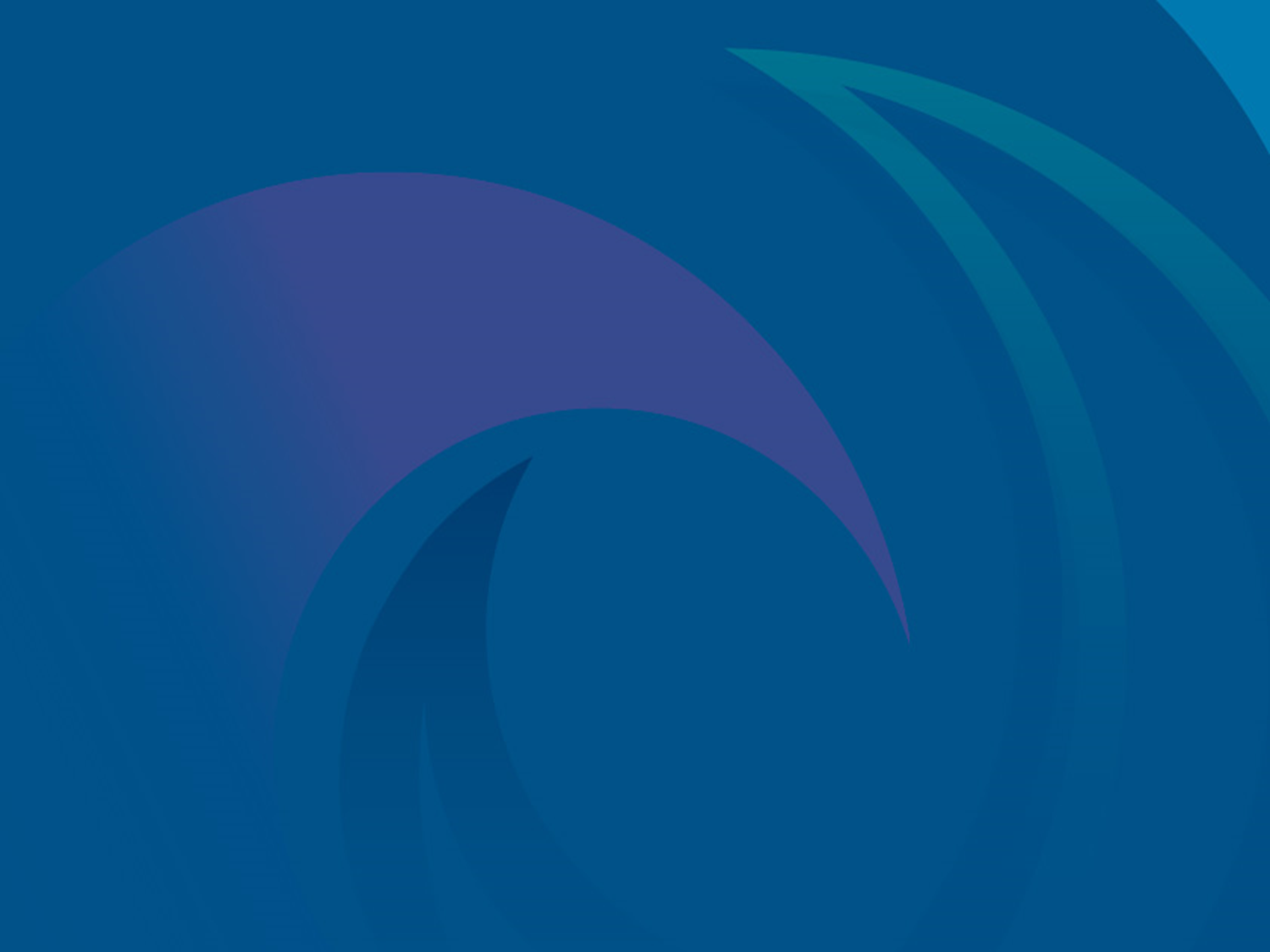 So far, 4 global calls and one country call since 2012
All focused on country priorities identified by World Bank Country Offices in consultation with local stakeholders
5th Call: Country Priority Themes
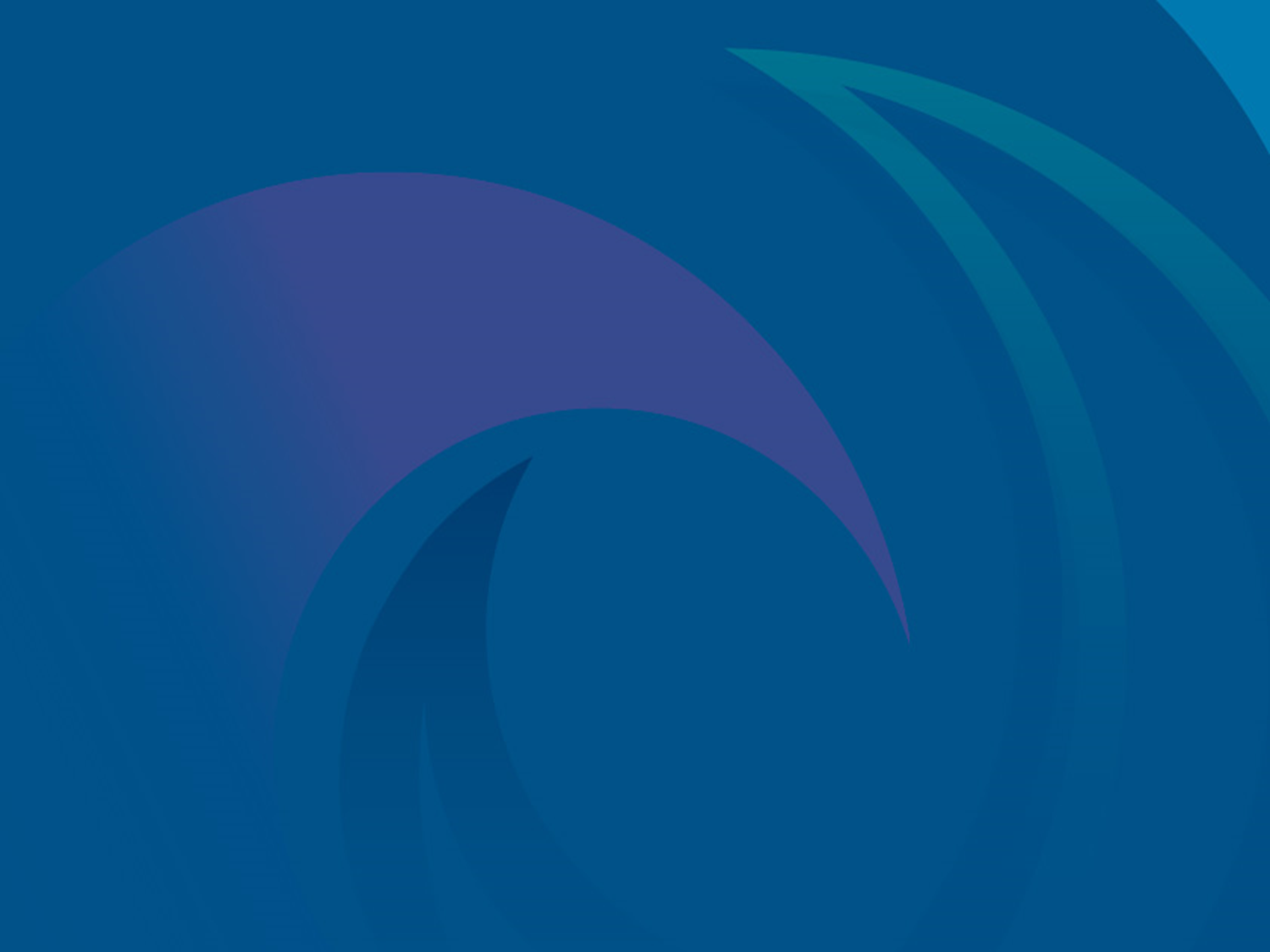 Timor Leste
Armenia Priority Theme & Objectives
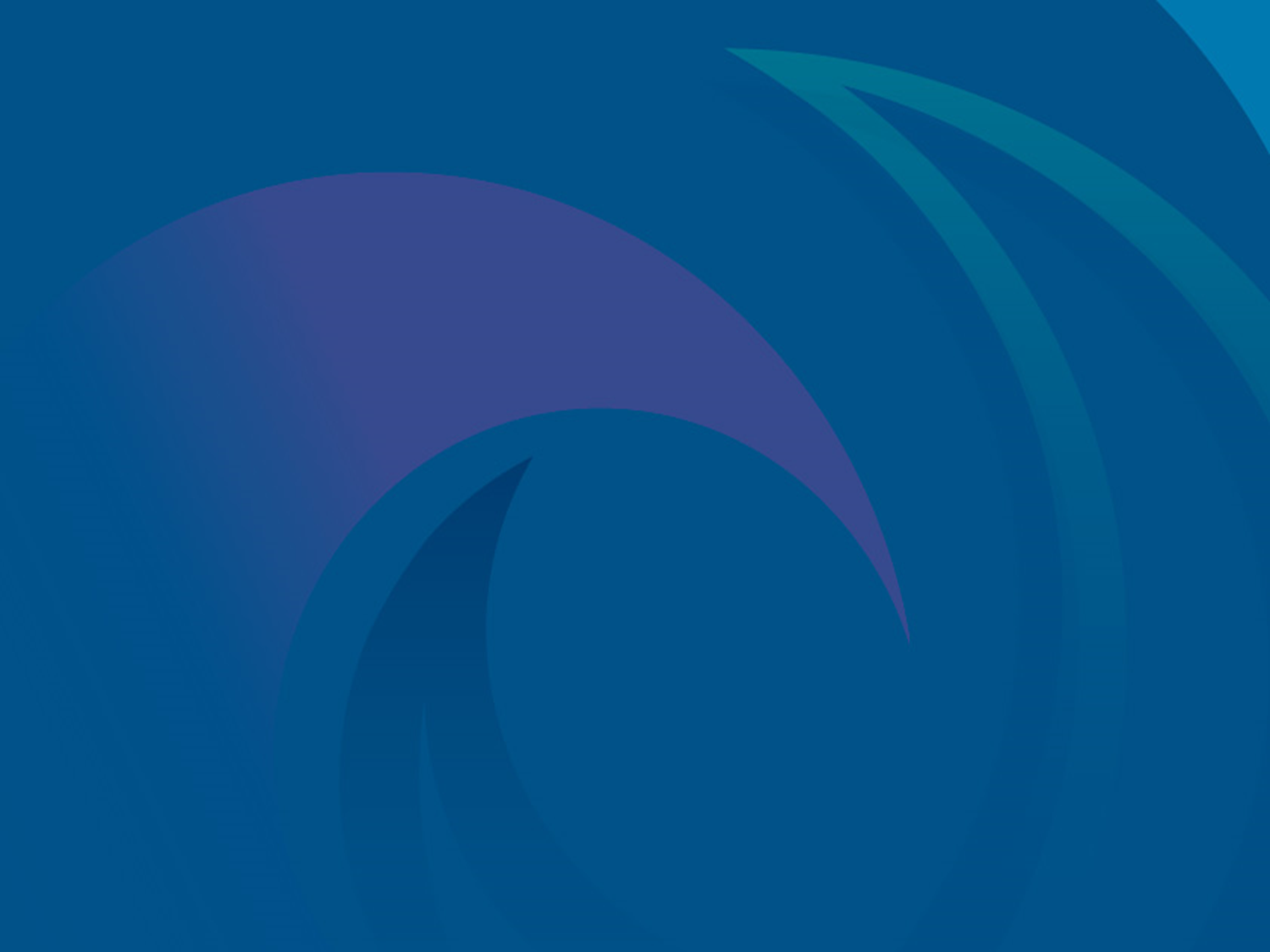 The overall objective of the engagement is to increase transparency, accountability, and inclusive citizen participation, and to support effective collaboration between citizens and government institutions in addressing new development challenges such as climate action, post-pandemic recovery, and building a green and resilient economy.
Potential Project Tools
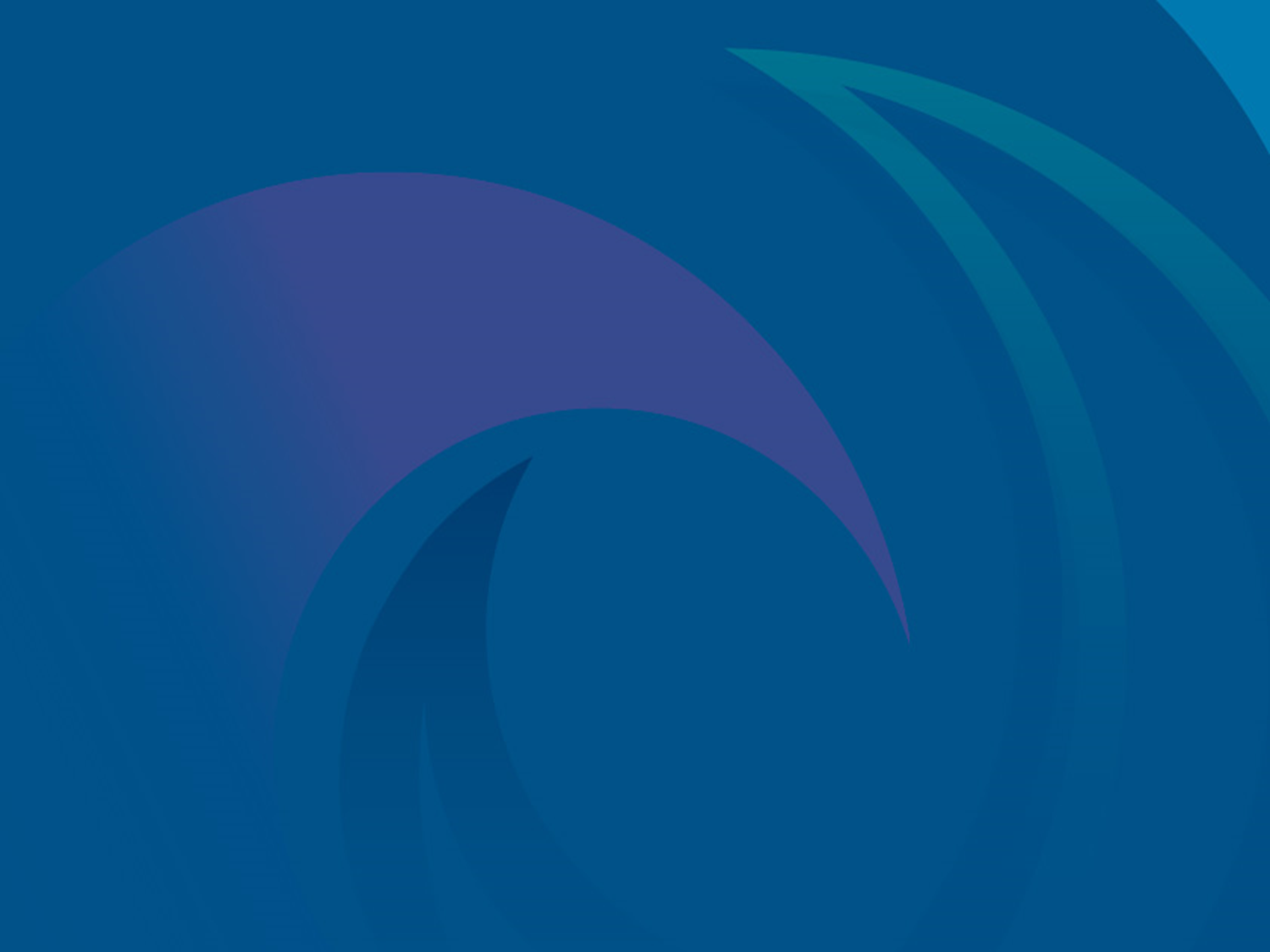 Sub-components may include, but not necessarily be limited to: 

Assessing -through participatory feedback and monitoring mechanisms- gaps in services and public initiatives provided by central and local public authorities and other public sector stakeholders, and addressing these to improve coordination, collaboration and sustainability across efforts; 

Raising awareness among local authorities for the scope and impact of climate change and/or lack of healthcare access and partner with them to strengthen service delivery, for example by developing toolkits for CSOs on how to approach public institutions to improve resilience (e.g. sustaining economic opportunities and empowerment of vulnerable groups) or quality-driven activities in collaboration with local health centers…

Generating learning about the use of collaborative social accountability to drive climate action & improve public health systems in Armenia. The approaches developed and implemented during the project should be replicable by other government entities and have the potential to be transferable to other comparable project situations.
Grants: Key Dimensions
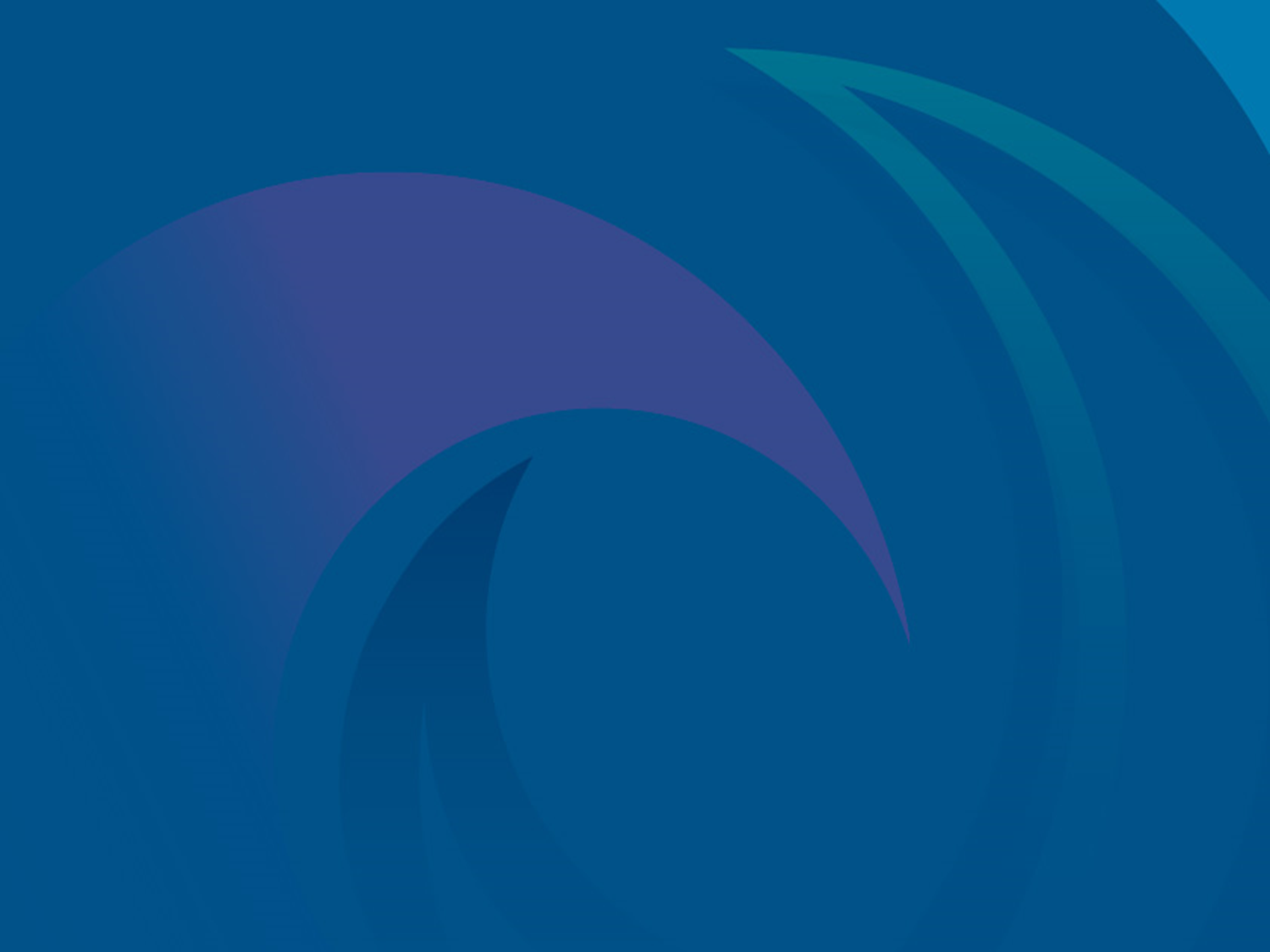 Proposals: Key Components
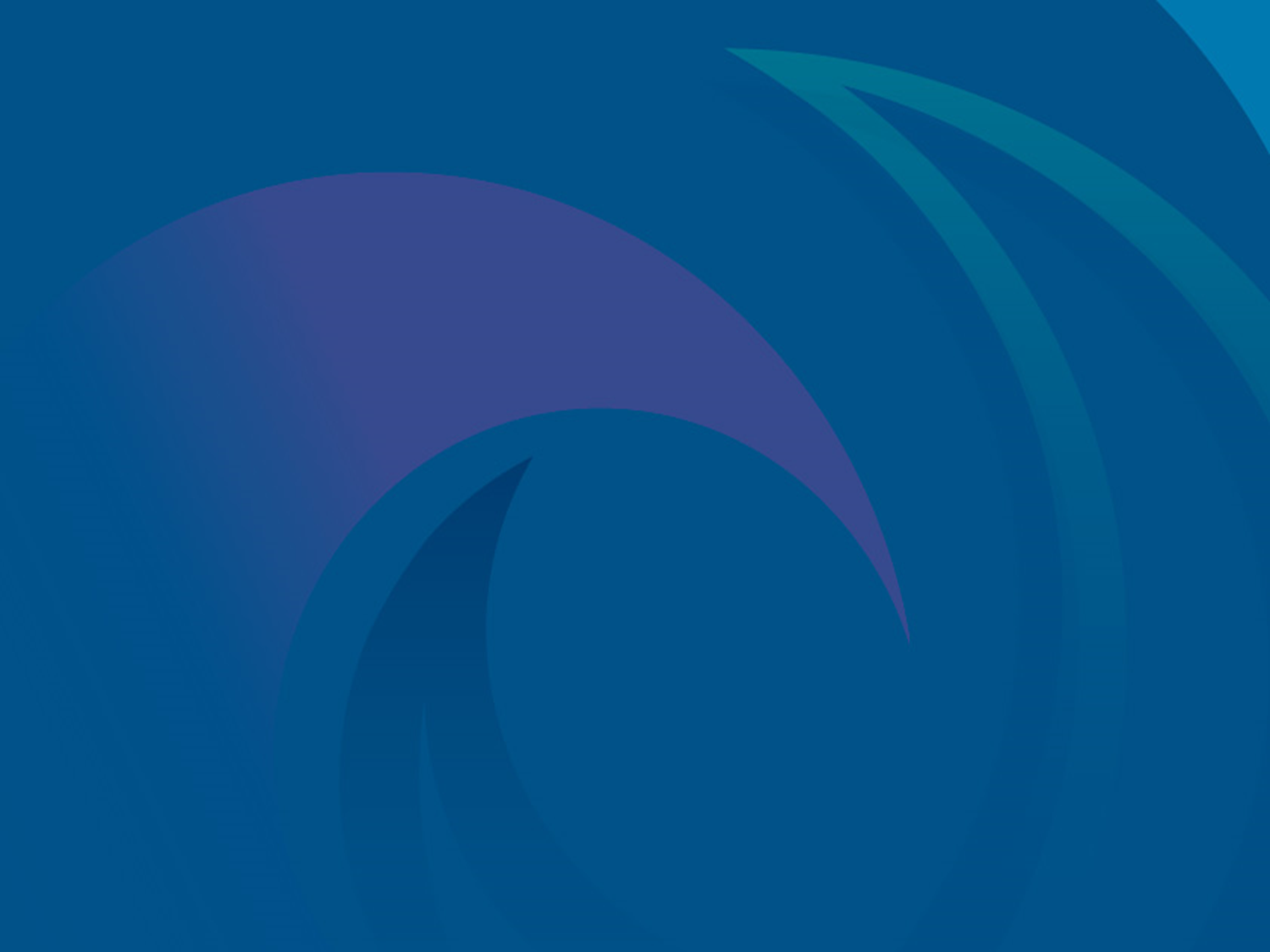 Media
Private Sector Assoc.
World Bank
/Sector & Thematic Practices/
GPSA
International
Cooperation
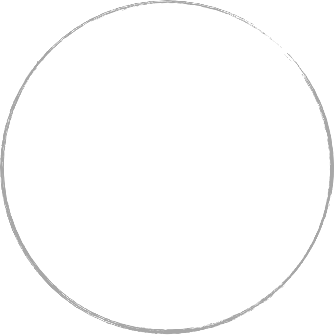 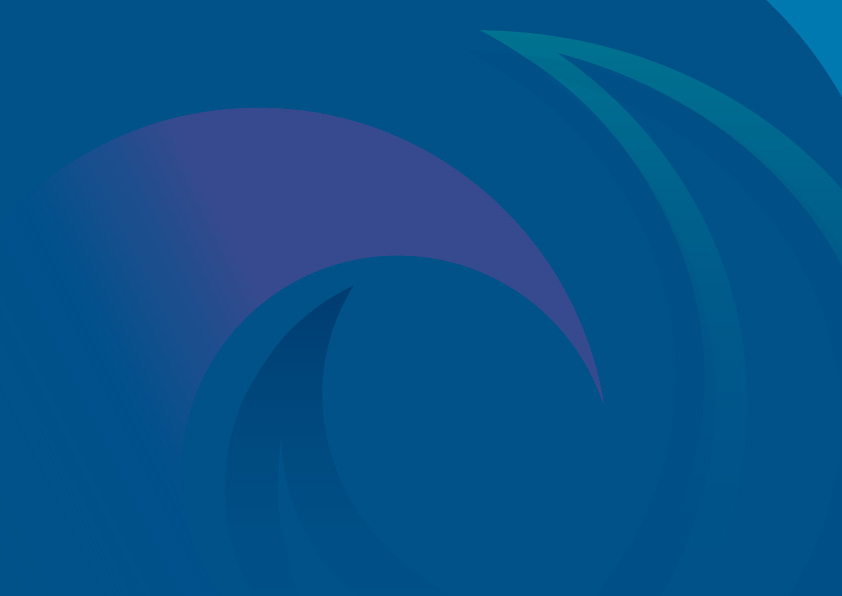 Collaborative Social Accountability: 
"Implementation Compacts" in GPSA-supported Initiatives
Commitments & Agreements
Joint Actions
Continuous process
Collaborative Space
Government
Counterparts
(leaders/
decision-makers)
CSOs Coalition (central/
local)
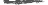 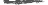 Journalists/
Opinion makers
Citizens
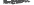 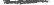 Local Officials & service providers
Citizens
Companies
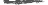 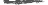 Citizens
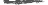 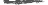 Harmonized/Coordinated Agenda
Adapted from Poli, M. and F. Guerzovich. Collaborative social accountability and implementation compacts. GPSA, 2017 (unpublished technical note)
Example: Key Milestones & Outcomes | Ghana Project
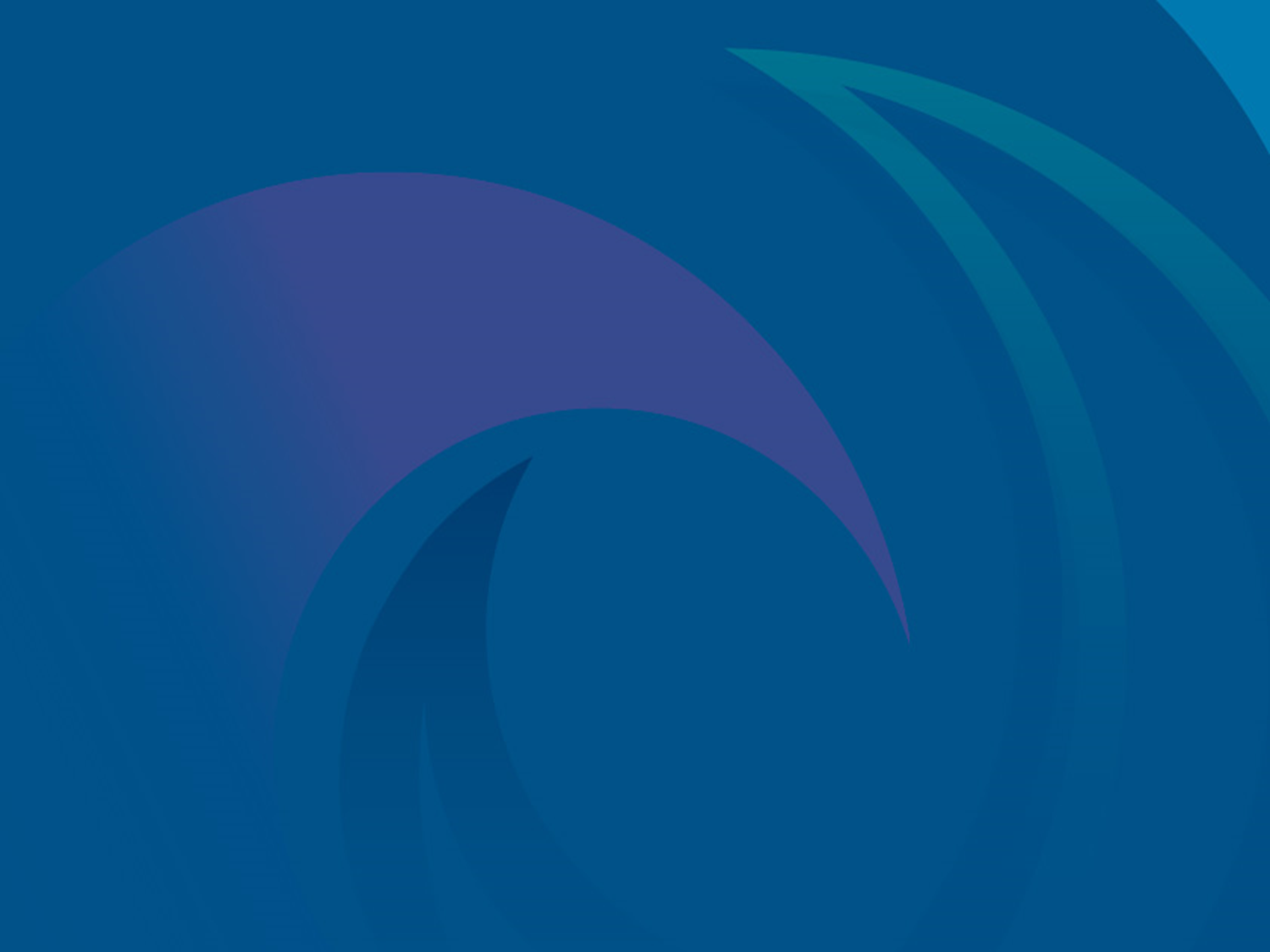 Technical Selection Criteria
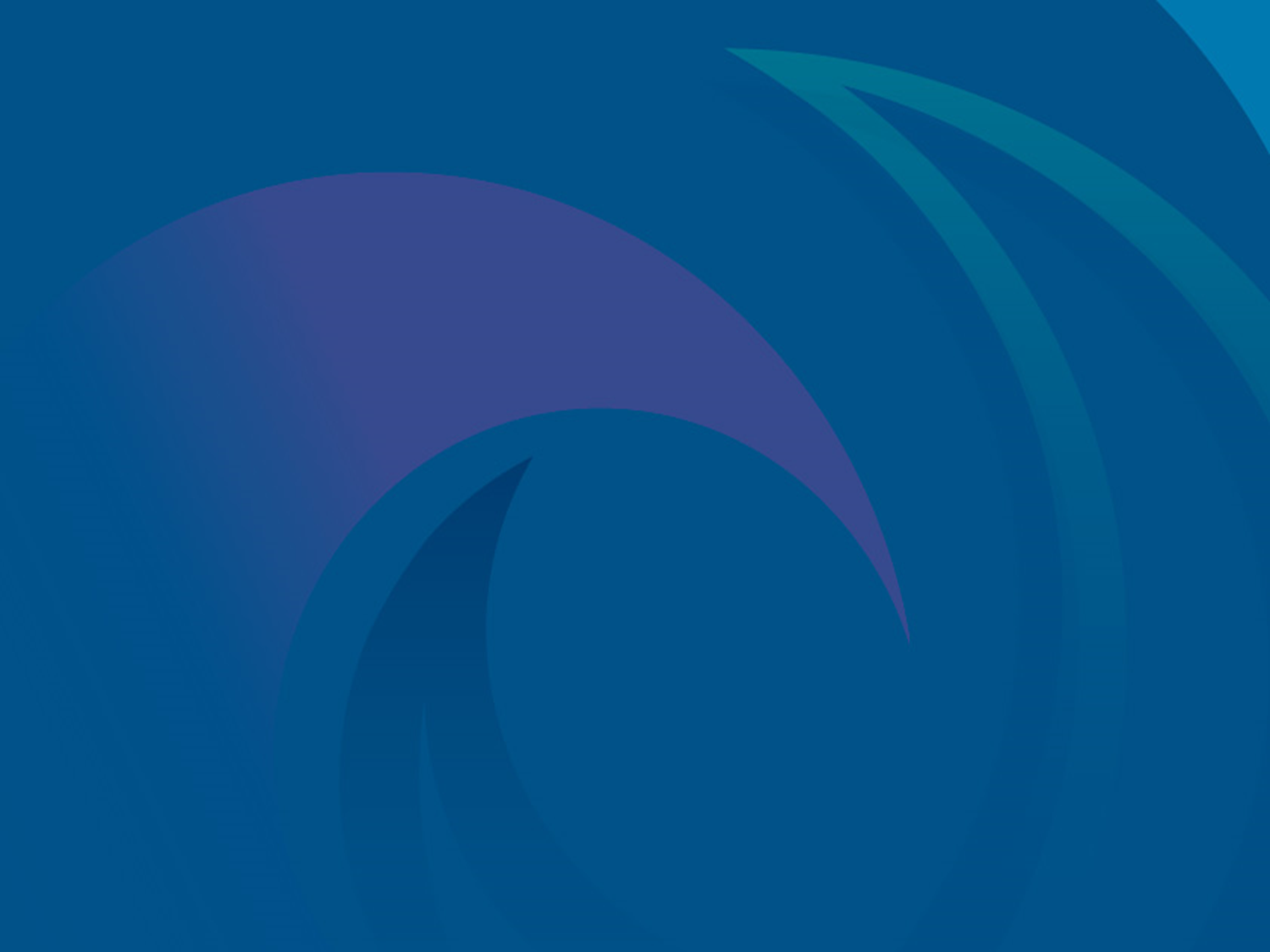 Relevance and clarity of objectives: focus on specific governance and development challenges
Convincing analysis of public sector institutions and engagement strategy
Adequacy of collaborative social accountability approach
Effective collective action through partnerships and coalition-building
Project team capacity to execute the project
Appropriate budget allocation
[Speaker Notes: Further detailed in the Guidelines]
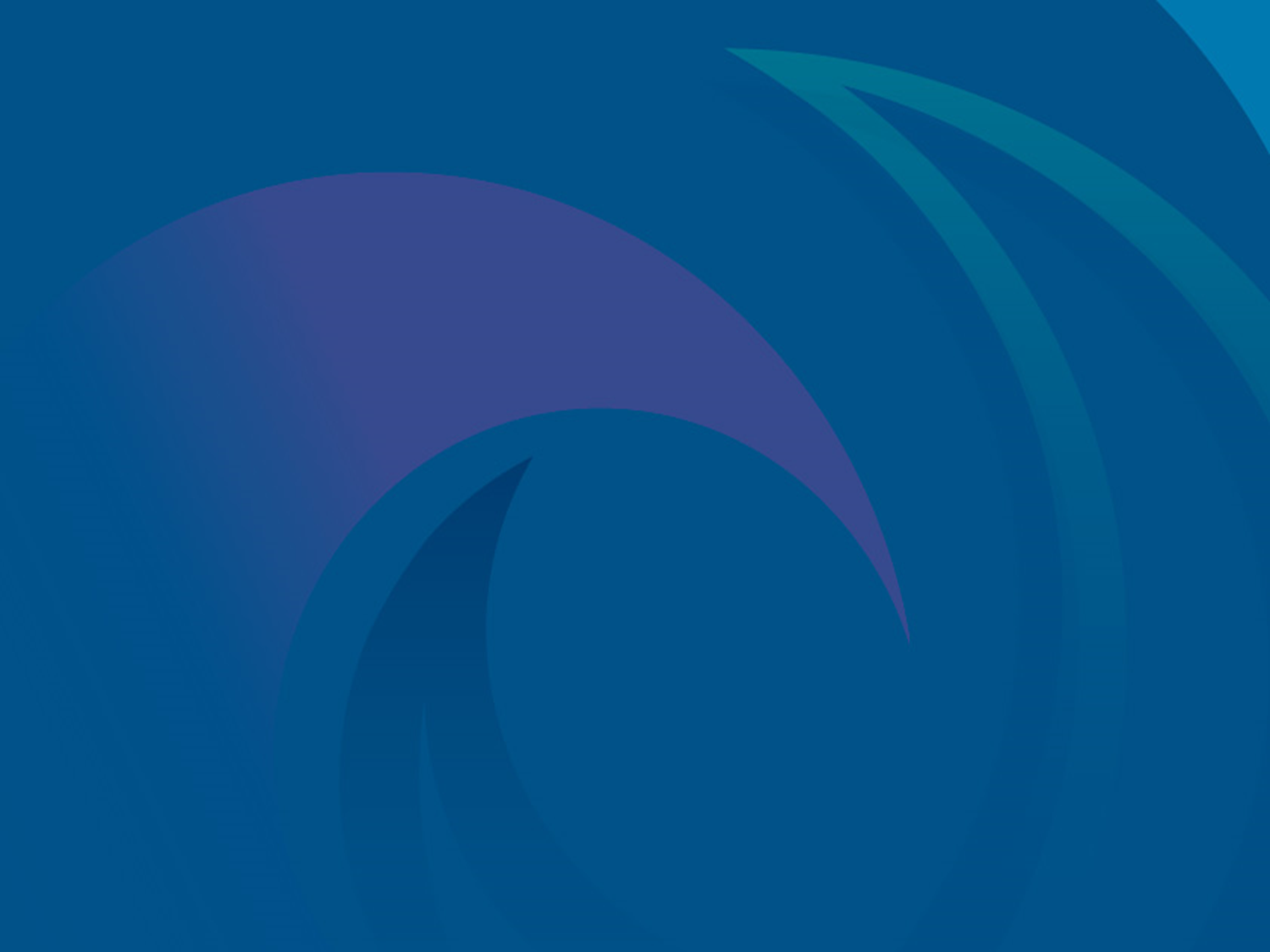 Grant duration & Size
Grant duration: 
 Projects from 3 to 4 years
 Grants must close by Dec 30, 2025, as GPSA MDTF closes on June 30, 2026.
 Grant size: 
 GPSA: $ 0.4 - 0.5 million
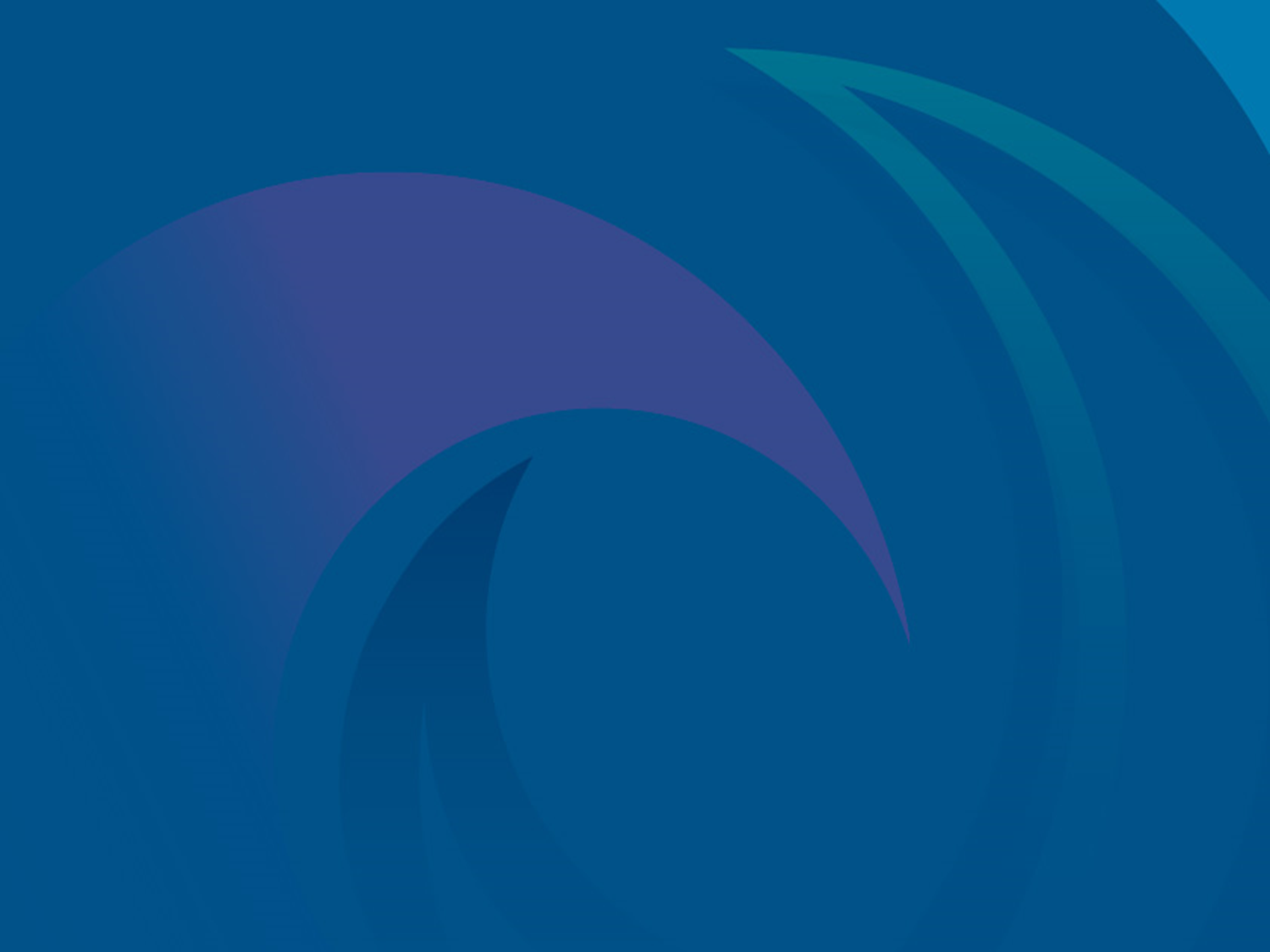 Funding
Requested GPSA funding broken down by year must be equal to or below the organization’s annual budget average of the last 3 years. 

The rationale of this funding cap is to encourage CSOs to broaden their funding base and to avoid situations where GPSA funding becomes the organization’s main source of funding. 

For example: 
An organization with an average budget of $100,000 may request up to $100,000 per year or 50% of the projected average annual budget for the proposal’s duration, adding to $200,000 for the organization’s total projected annual budget [= average total funding from other sources + GPSA funding] .

An organization with an annual budget average of $150,000 may request up to $150,000 per year or 50% of the annual budget average, adding to $300,000 for the organization’s total projected annual budget.
[Speaker Notes: GPSA cannot be the main financial source for an organization. Annual disbursements of GPSA grants cannot be greater than the annual budget of the organization. 

Example 1: For a 3-year grant of 500K, the CSO needs to ensure an estimated annual budget of 166K 

Example 2: For a 5-year grant of 500K, the CSO needs to ensure an estimated annual budget of 100K]
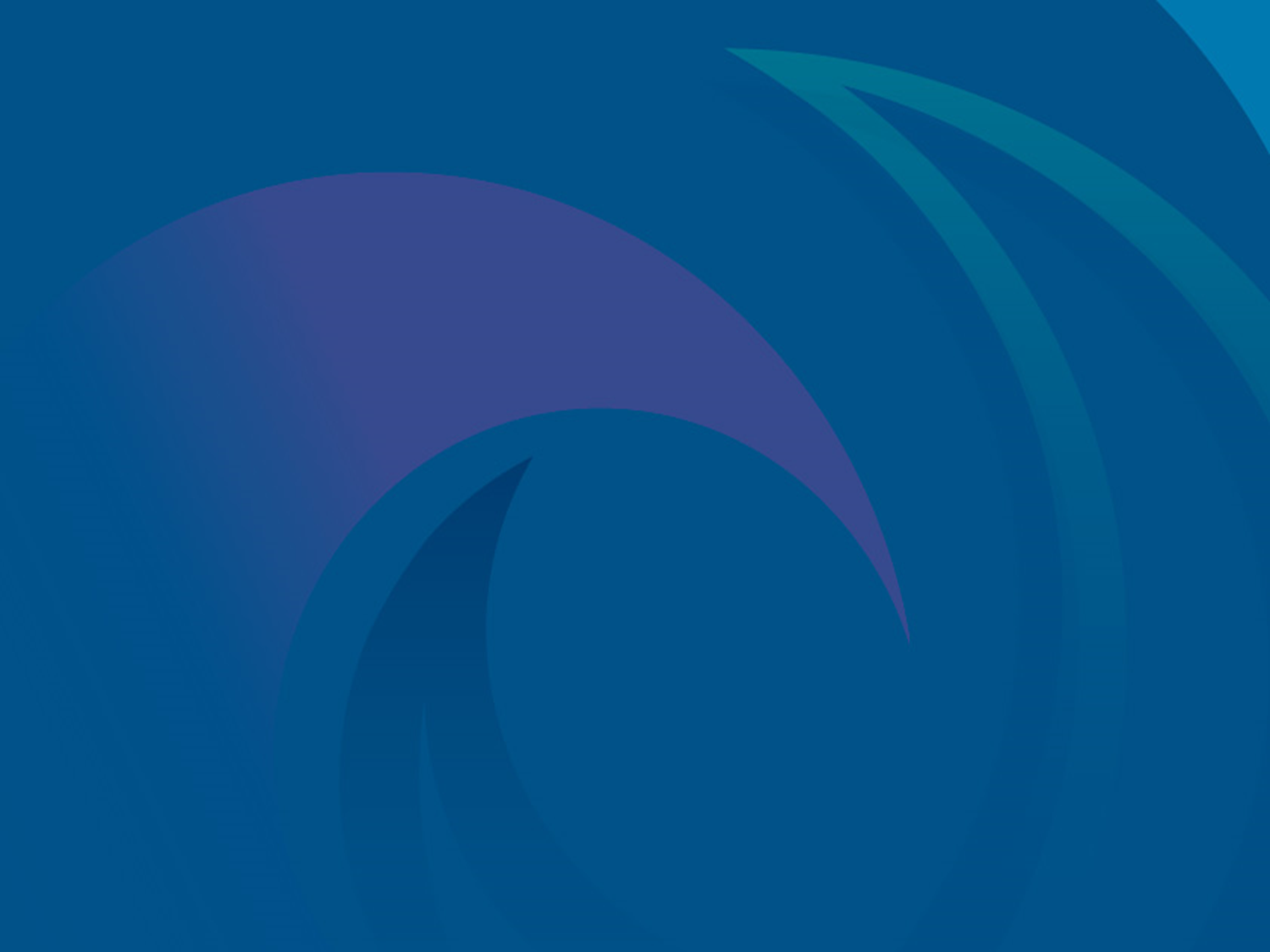 Implementing partners
Partnerships: 
Main applicant CSO is expected to propose partnering with other CSOs – may be new or existing CSO networks or alliances. 
Formal partners are also expected to receive part of grant funds through "implementation agreements" between lead CSO and partner CSO or through contract – spelled out in proposal, even if unsure yet about best funds' sharing mechanism
Mentoring: 
May include mentoring small, less experienced CSOs (and community-based organizations) – "Mentee CSOs and CBOs"
Doesn't have to spell out all the details at proposal stage, but at least describe who the mentees are, and if possible, if any financial support is anticipated. If unclear at this stage, will have to be defined during project preparation stage if selected
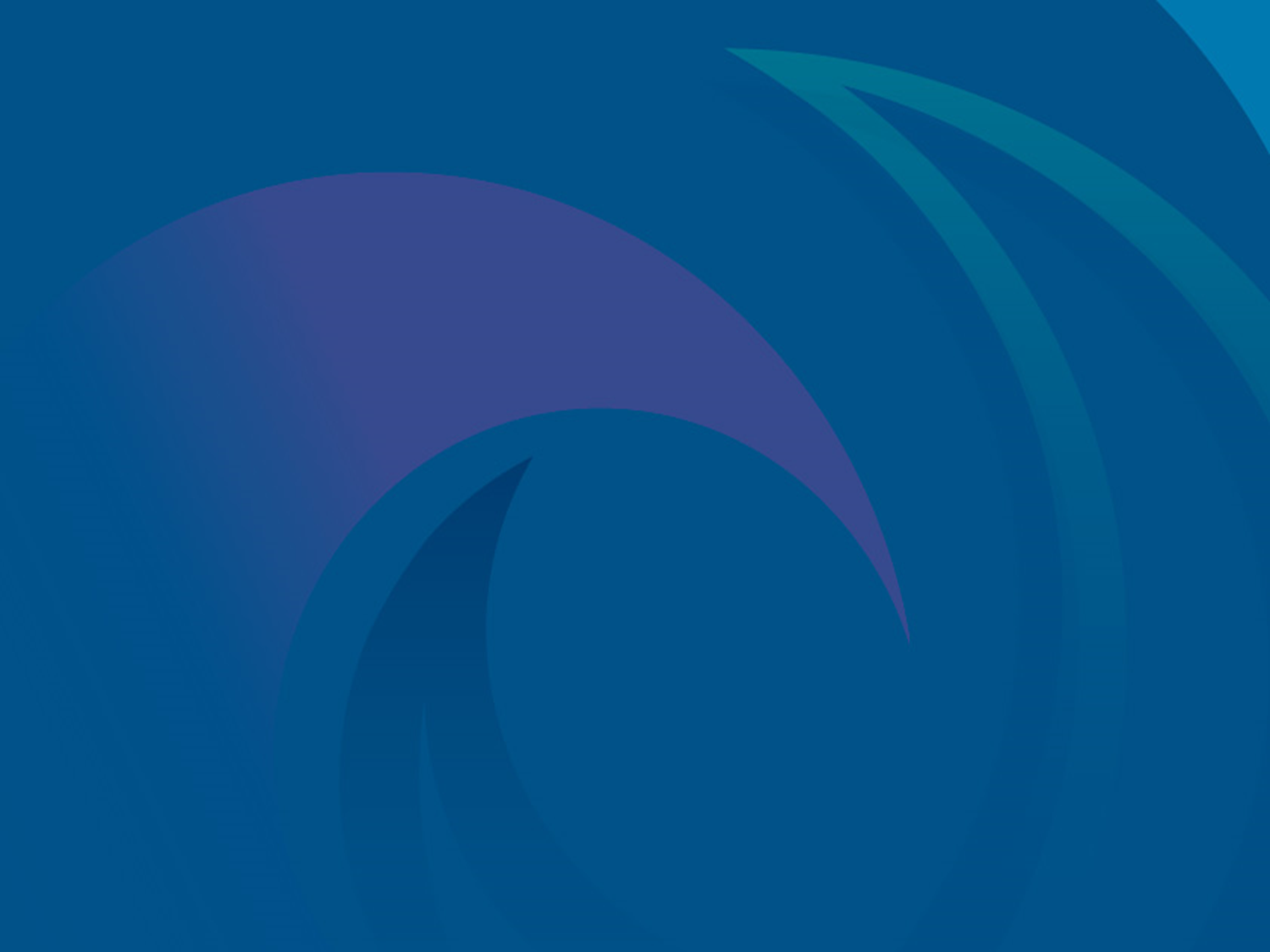 Eligibility Criteria
Have legal status in any of GPSA’s eligible (“opted-in”) countries.
Have a proven track record of at least three years in implementing activities inspired by social accountability (five years for overall track record) (provide evidence and three references)
Have a local bank account in the country and be authorized to receive grant funding directly from the WB.
Have a representative from the CSO sign a grant agreement with the World Bank.
Regional CSOs/networks are eligible for GPSA funding if legal entities in one of the opted-in countries. (Important for regional proposals)
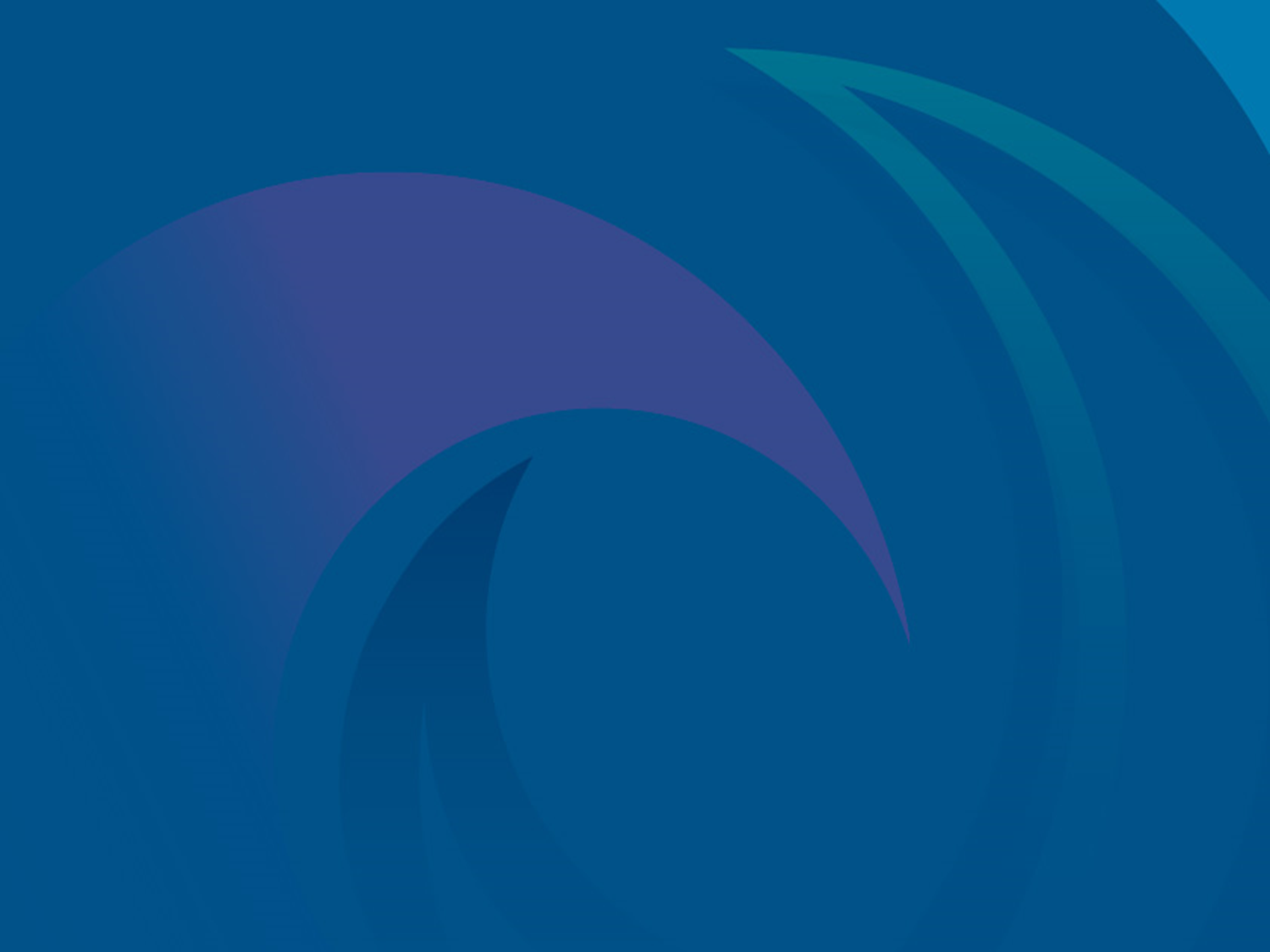 Grant Selection Process Timeline
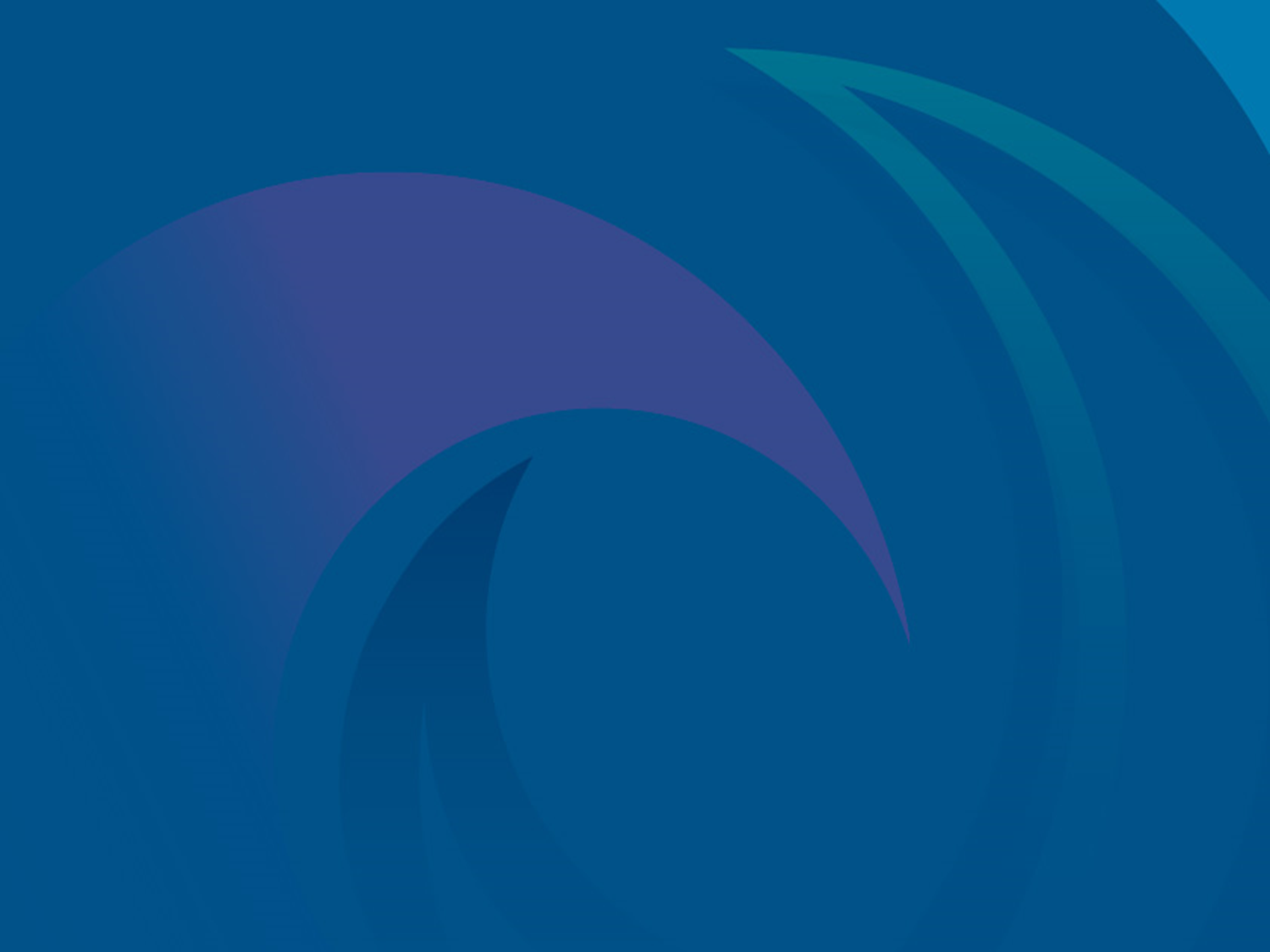 To Submit your Application
Please visit the GPSA website and click on the link to the 5th Call for Proposals.
Review Armenia’s priority theme + GPSA Concept Note + FAQs
Download the Application Form template 
Fill out the Application Form and submit it to the GPSA by email to GPSAcall4proposals@worldbank.org
Also, check out the GPSA learning and social accountability resources here!
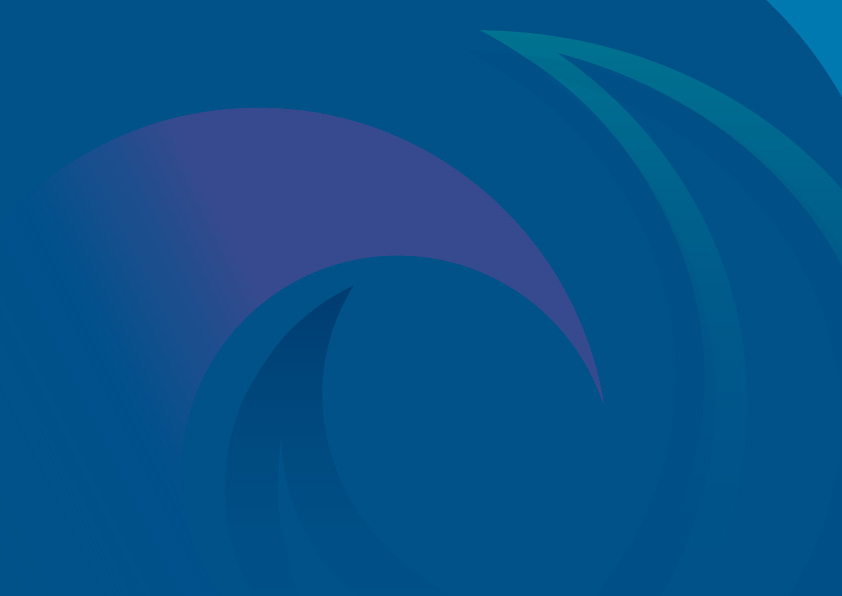 Visit GPSA webpage for more information

www.thegpsa.org

And if you have any follow-up question related to this presentation 
or the Call for proposals, you can reach me at:
 smeknassi@worldbank.org
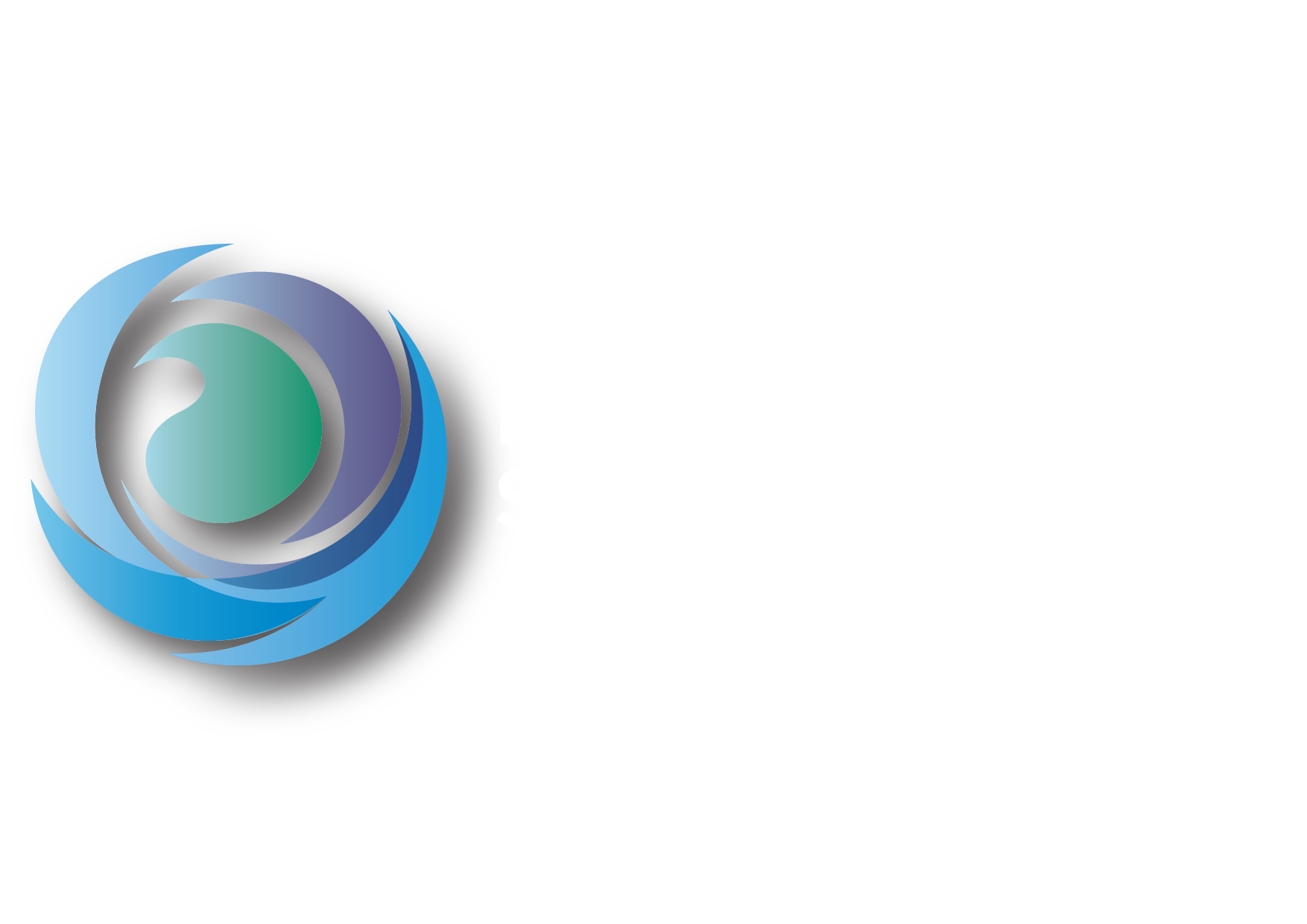 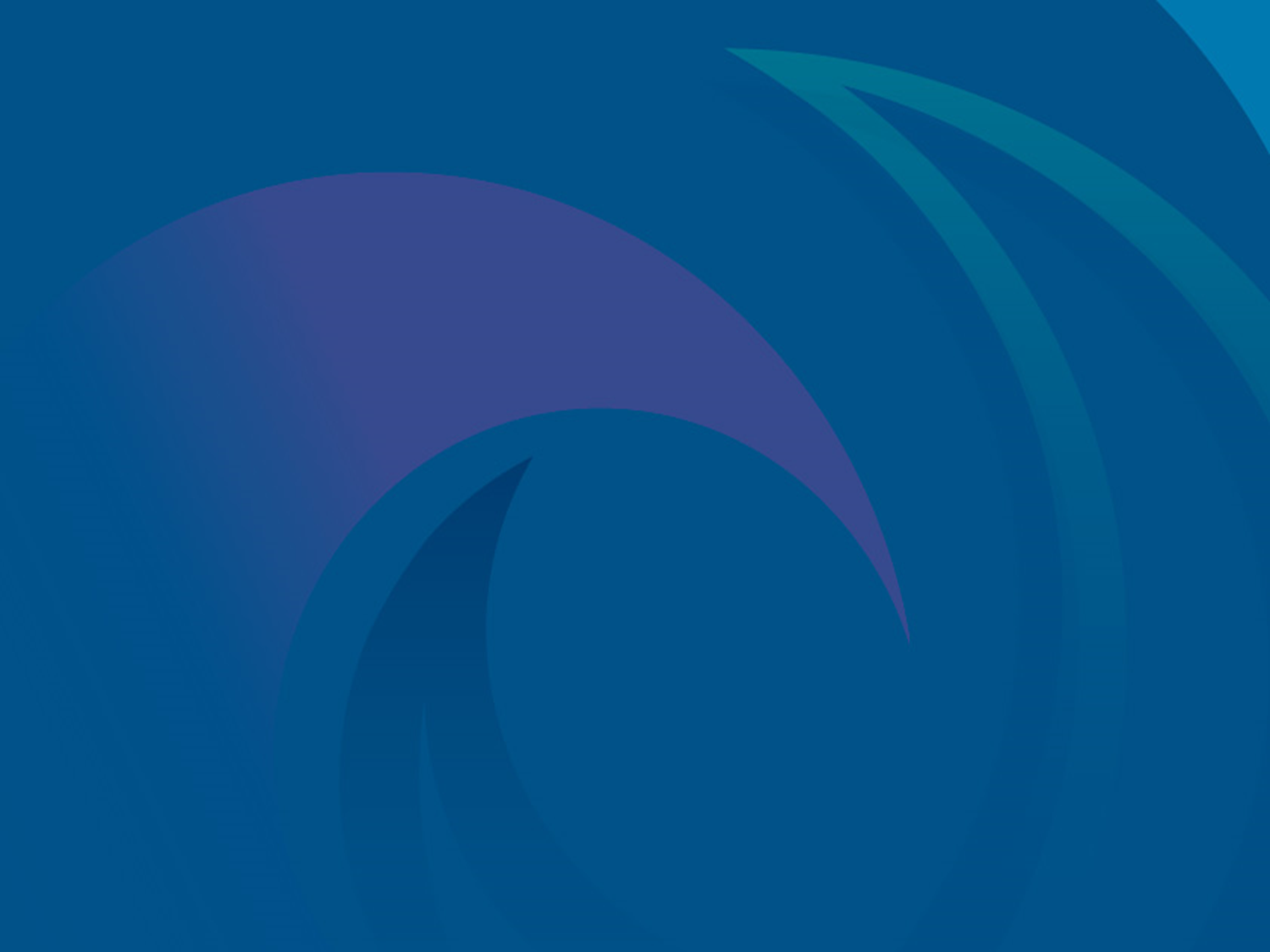 Grant Selection Process (II)
In coordination with Armenia World Bank Country Office
Pre - Selection: 
Screening by WB Country Offices (basic eligibility check)
GPSA Secretariat coordinates technical review with a roster of experts by country
GPSA Secretariat recommends finalists to Steering Committee: 10 members (3 Governments, 3 Donors, 3 CSOs and 1 WB)
Due Diligence: 
Follow-up questions and additional information from applicant CSO & references
Preparation of Project Package according to World Bank requirements: Safeguards, Results Framework, Procurement Plan, Knowledge Plan, Project Paper, Legal Agreement, Disbursement Letter, etc.
Commenting Period: 
10 days for Government (NO veto)
5 days for public comments – proposal published on GPSA website
Eligibility Criteria in GUIDELINES
Please see: Section C, p.3